administrators
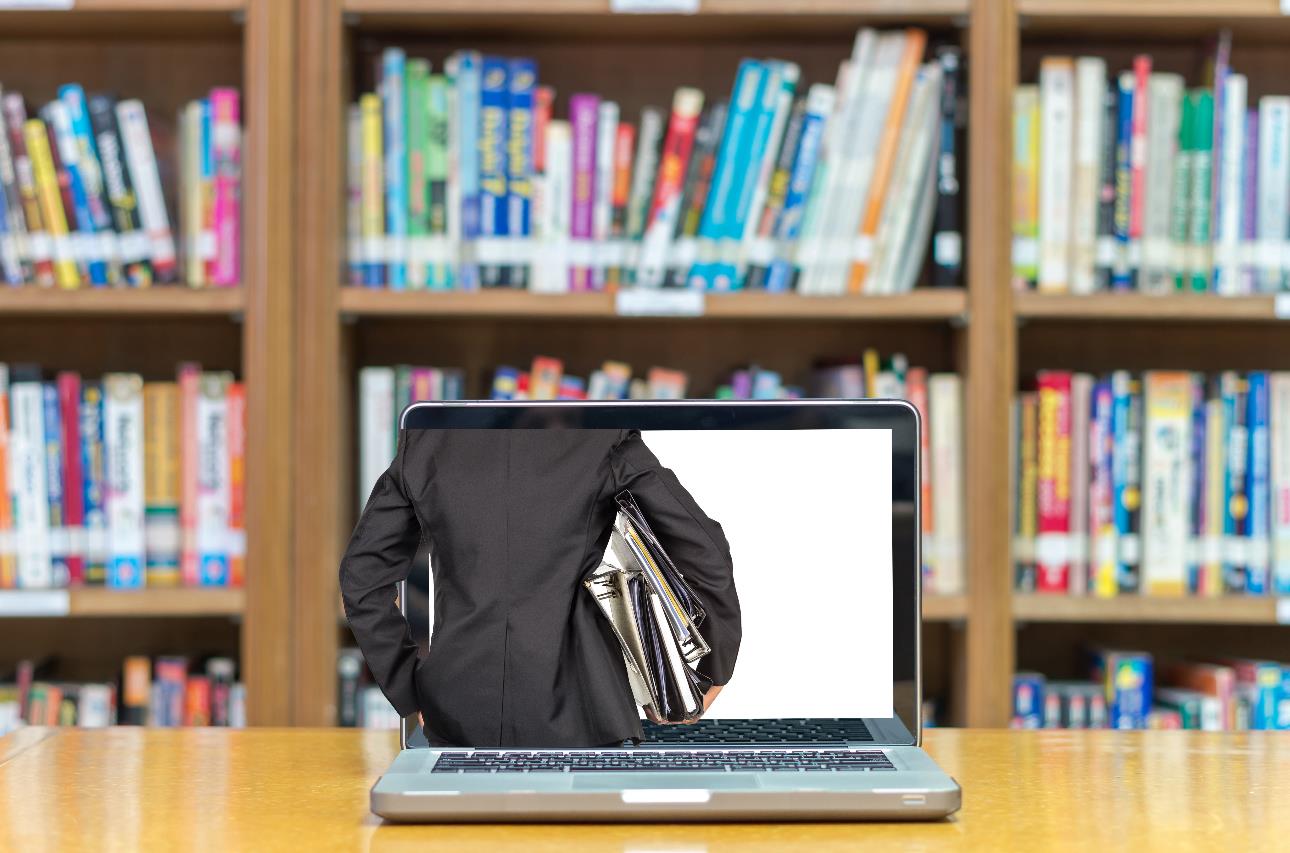 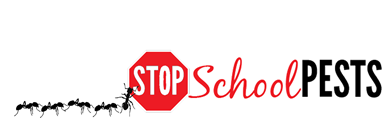 Self-Guided Educational Module
Lesson 1 of 2
Learning Objectives
2
Describe key elements of coordinating an IPM policy and plan, including:		
Development, implementation and maintenance
Describe how to uniformly enforce IPM policies
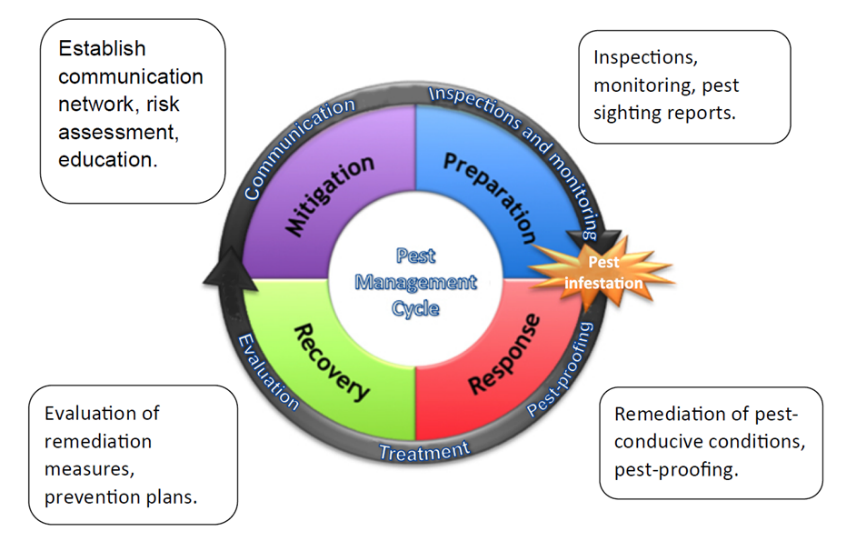 Dawn H. Gouge, University of Arizona
Review: What is IPM?
3
Integrated Pest Management (IPM): “long-standing, science-based, decision-making process that identifies and reduces risks from pests and pest management related strategies”                                                                                      -- National Roadmap for IPM
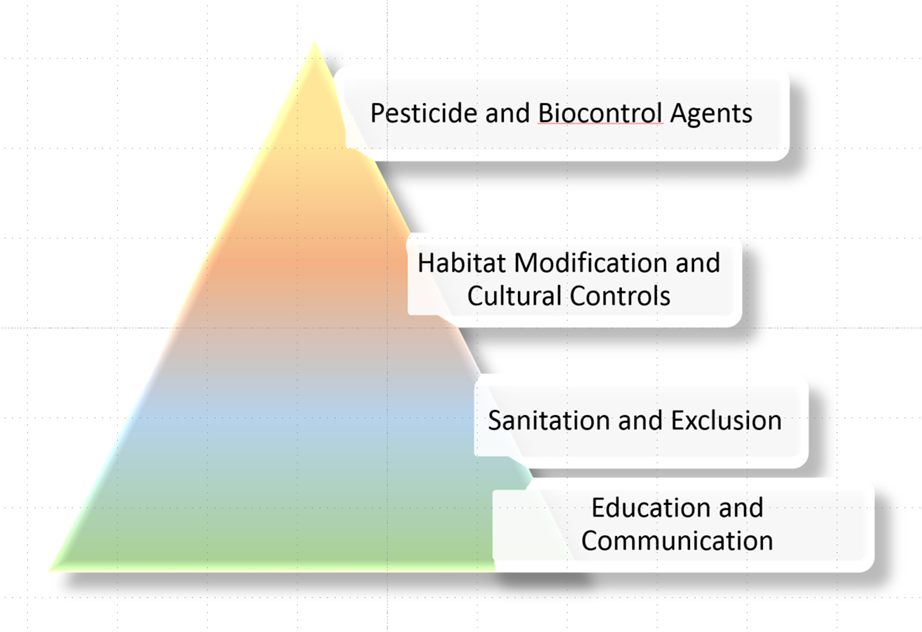 Dawn H. Gouge, University of Arizona
Develop an IPM Policy and Develop Your IPM Plan
4
Modify your current pest management program into an Integrated Pest Management (IPM) program
Each school district superintendent must appoint an IPM Coordinator to implement the district’s IPM program
An IPM policy is a generalized guide to help school personnel develop a more detailed plan of action
An IPM plan includes specific instructions about how to implement the policy at school facilities
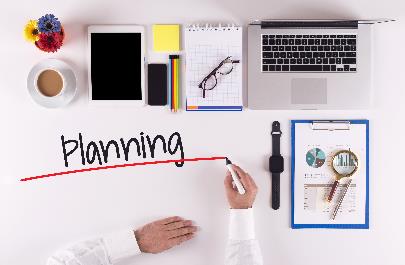 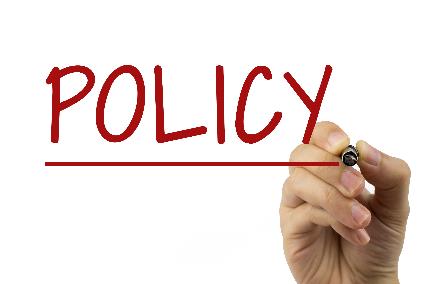 IPM Policy and Plan
5
The IPM plan will help your school manage pests through prevention, monitoring and reduced risk pest management methods
It states what your school is trying to accomplish regarding pests and the use of pesticides
It reflects your site-specific needs
Your plan will differ from other districts
Your plan will be a working document and should be updated at least annually
Develop Your IPM Plan/Policy
6
Your IPM Plan should contain these components:
General school information
The name and title of your school IPM Coordinator
The names and titles of your school IPM Committee members
Identification and description of your school pest problem(s)
Description of your school IPM information flow (communication strategy) and training format
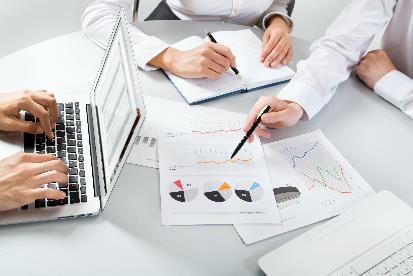 Develop Your IPM Plan/Policy
7
A record of pesticide(s) applied on school property
A record of non-pesticide actions taken on school property
School IPM Policy
Evaluation of your school IPM program
A description of the location of your school IPM plan and records
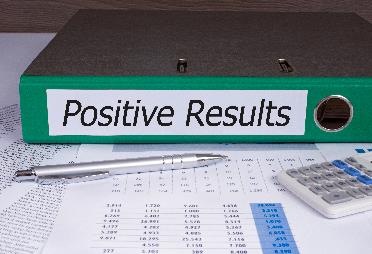 Your IPM Plan Should Include:
8
1. General school information
School district name
Address
Telephone number
E-mail address
Name of Plan preparer
Date prepared
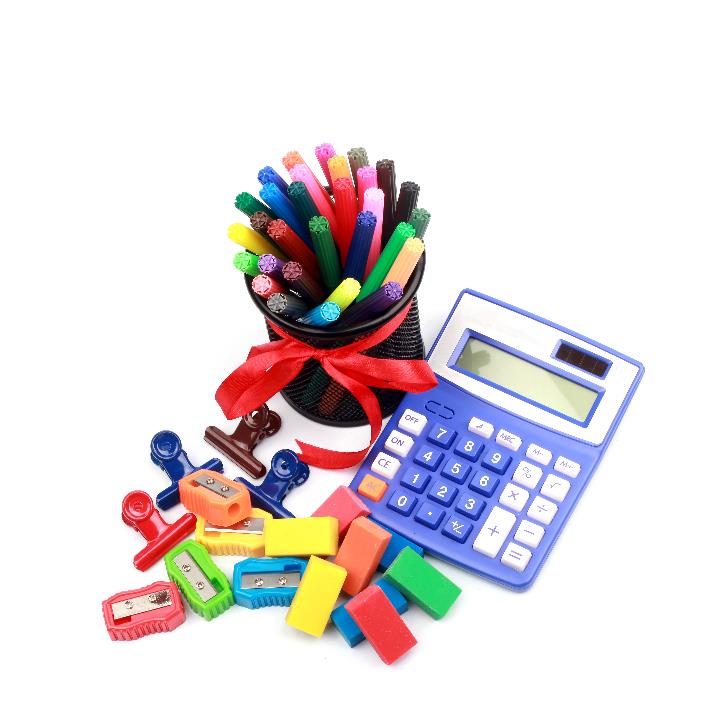 IPM Coordinator
9
2. The name and title of your school IPM coordinator
 The School IPM Coordinator:
Is in charge of pest management activities for the school district
Has the authority and support of the district administration
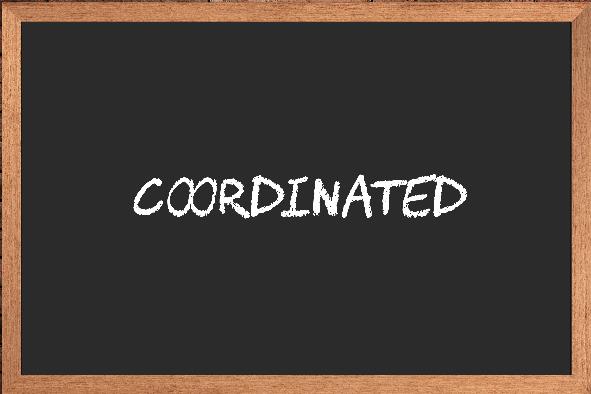 IPM Coordinator
10
The School IPM Coordinator:
Has primary responsibility for ensuring the IPM plan is carried out 
Is the primary contact for the IPM Committee 
Is tied directly to the integration of IPM activities 
 Through the coordination and commitment of all parties
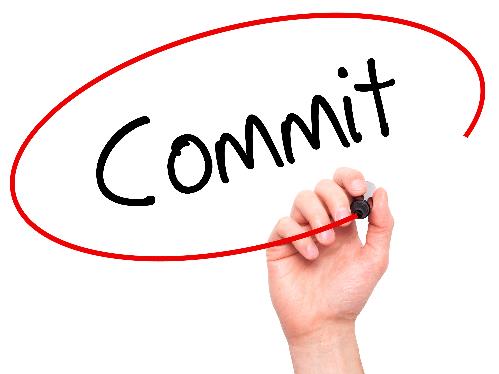 IPM Committee
11
3. The names and titles of your school district IPM Committee members (IPM issues may be addressed within Indoor Air, Risk Assessment, Environmental Health, or Health and Safety Committees)
 The District Committee should include individuals who have interest in orwho are involved in activities directly or significantly related to pest management for the district
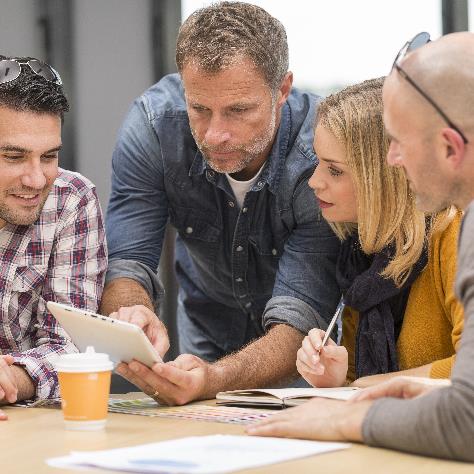 IPM and Pests
12
4. Identification and description of your school pest problem(s)
Properly identify and record your school pest problems
Prioritize and select the appropriate non-pesticide and pesticide treatment options
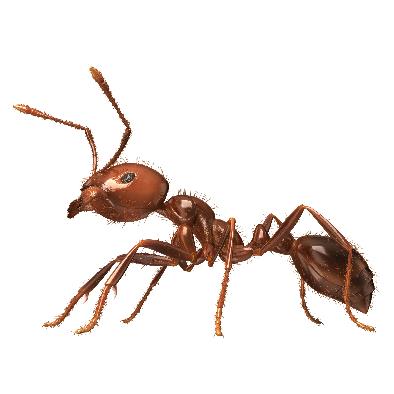 IPM Information Flow
13
5. Description of your district IPM information flow (communication strategy) and training format
Describe how pest problems specific to your district will be reported
Indicate the type of method that will be used and specific location of a pest and/or service log
Indicate who will be responsible for responding to sanitation and building repair problems
Identify the individual(s) providing IPM training
IPM and Pesticides
14
6. A record of pesticide(s) applied on school property
When the pest has been identified and its presence verified, pesticides are ideally used only by a licensed or certified pesticide applicatorLicensing law requirements differ by state, but requiring licensed or certified applicators is a good district policy
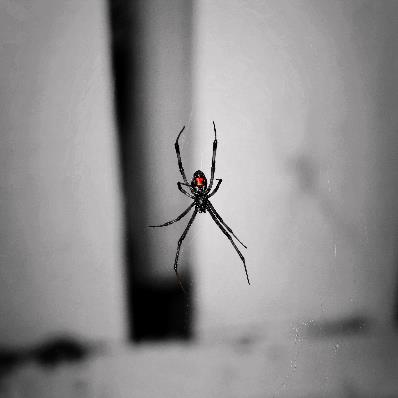 Widow spiders commonly trigger pesticide applications, but are managed more effectively using a vacuum
IPM Records
15
7. A record of non-pesticide actions taken on school property
The IPM plan should include those non-pesticide pest management methods and practices such as sanitation/housekeeping, trapping, pest-proofing (caulking, sealing cracks, repairing screens) and managing lighting (i.e. using low UV lights)
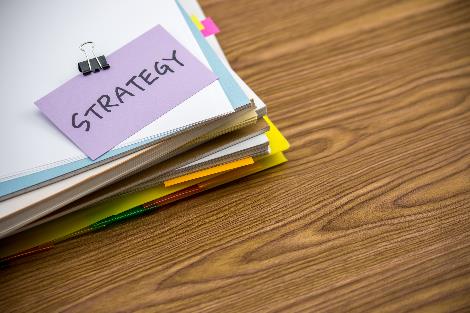 IPM Policy
16
8. Develop and present an IPM Policy for School Board Approval
The policy should state the intent of the district and school administrators to implement an IPM program
Should provide brief guidance on what generally is expected
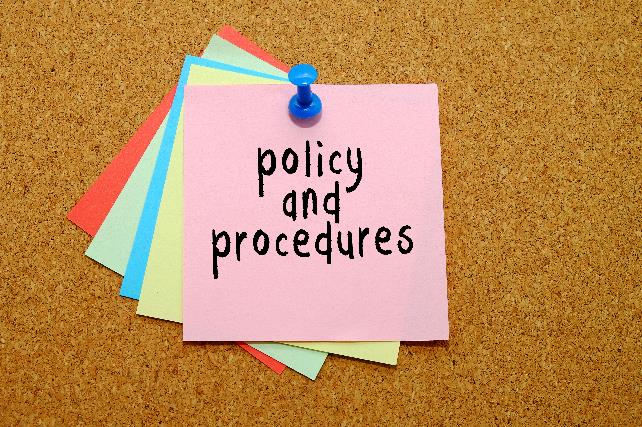 IPM Policy and Pesticide Application Notification
17
A 72-hour notification period prior to any pesticide use is often required and posting a warning sign 72-hours prior to and 48 hours after any pesticide application is good policy, even if it is not required by state law – sensible exemptions can be established to encourage least-hazardous options
Keep all pesticide records - Again, state rules differ so determine how many years are required; a minimum of 4 years is a good minimum
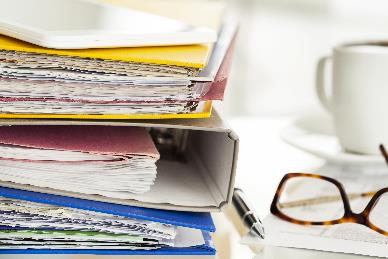 IPM Plan/Policy Evaluation
18
9. Evaluation of your school district IPM program
The IPM plan should be evaluated at least annually
Is the IPM plan working?
What changes are necessary?
Has new technology replaced some of the former pest management tactics?
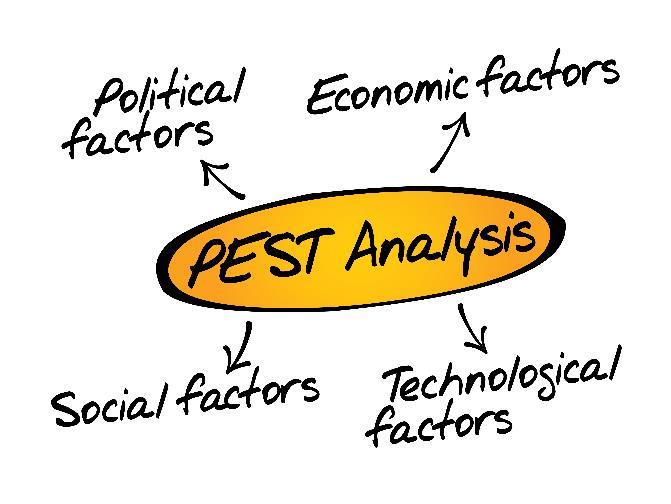 IPM Plan/Policy Storage
19
10. A description of the location of your school district IPM plan and records
The following should be kept at a central location, readily available when needed:
Records of pesticide use
Service reports
Logbook
Posting and notifications 
Emergency waivers
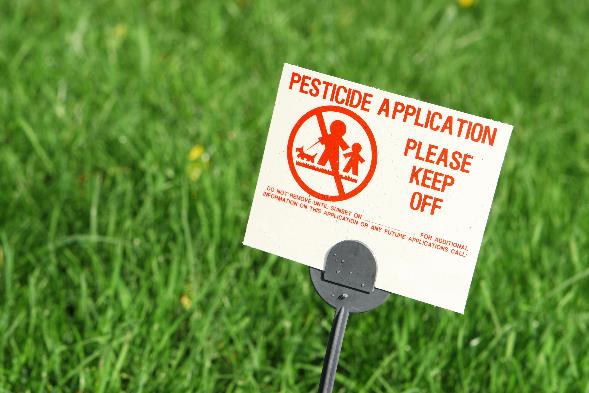 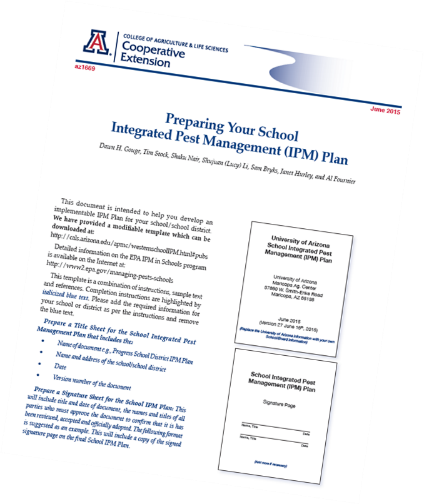 IPM Plan/Policy Template
20
A School Integrated Pest Management Plan Template is available on-line at: https://extension.arizona.edu/sites/extension.arizona.edu/files/pubs/az1669-2015.pdfThe Template is intended to help you to develop an implementable IPM Plan for your school district - The document is a combination of instructions, sample text, and references that you can modify to fit your own situation
General Approach to Implementing the IPM Plan
21
Control strategies in an IPM program include structural and procedural improvements to reduce pest access to food, water, and/or suitable habitat used by pests
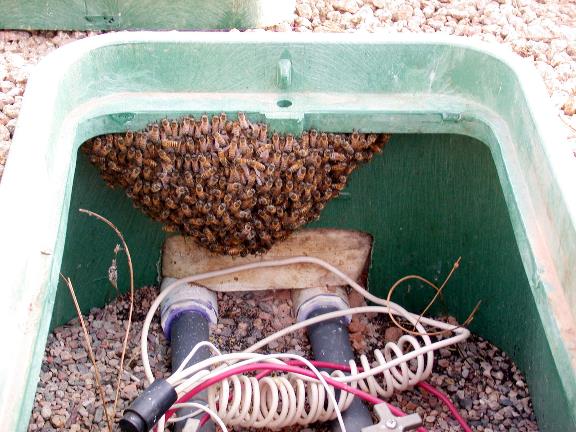 Feral honey bees in anirrigation valve box – Dawn H. Gouge, University of Arizona
Education and Communication
22
To manage pests effectively, it is important to understand: 
What conditions can cause pest problems (referred to as pest conducive conditions) 
Why and how to monitor for pests 
How to accurately identify pests
Pest behavior and biology
Communicate about pest issues using a protocol for reporting pests or pest conducive conditions and maintain record of the actions taken and success achieved
Inspect and Monitor for Pests and Pest Conducive Conditions
23
Periodic facility inspections for pests, pest signs, and conducive conditions that can cause pest problems form the backbone of many IPM programs
Annual indoor and grounds assessments 
Monitoring for pests using traps in pest vulnerable areas, such as kitchens and pantry areas, is imperative
Rodent activity monitoring tools such as non-toxic bait may be advisable if rodents are an issue
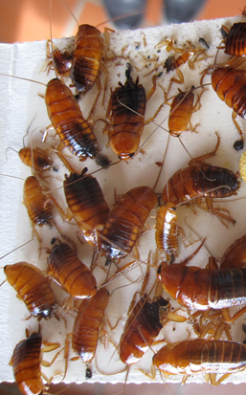 Turkistan cockroaches on monitoring trap – Dawn H. Gouge, University of Arizona
Preventative Maintenance and Pest-proofing
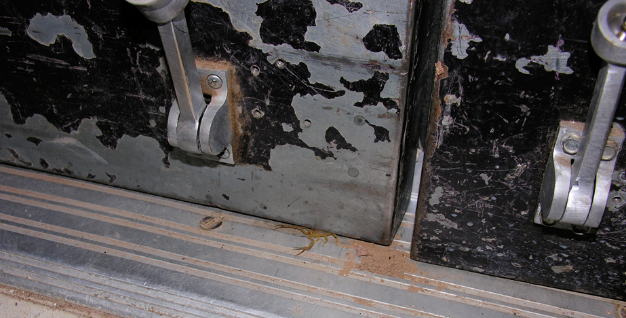 Scorpion entering under a door - 
Kristen Clason, Indiana University
24
Pest-proofing operates at many levels, but begins with maintaining school facilities in good operating condition - Provide systematic inspection, identification, and correction of facility faults and equipment failures, either before they occur or before they develop into major defects
Pest-proofing a facility also involves the storage of food items in pest-proof containers and the placement of dumpsters further from kitchen doors to help keep pests away from vulnerable entry points
Improved Sanitation
25
Improve sanitation practices to eliminate food residues, grease, or spills that attract pests -  Clean from a pest-prevention perspective, with special emphasis on kitchen floor-to-wall corners, under fixed equipment, cracks/crevices, and hard to reach recesses in food preparation and dish-washing areas
Pest vulnerable areas (PVAs)include those where food is consumed, stored or prepared
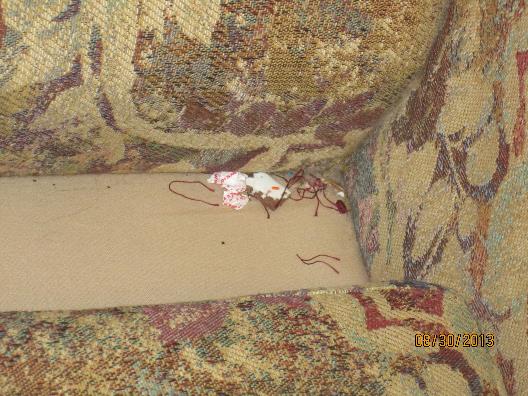 Under a couch cushion in a teachers lounge – Shaku Nair, University of Arizona
Habitat Manipulation
26
It is critical to make the school environment unattractive and unsupportive of pests, indoors and outdoors
Maintain uncluttered classrooms to reduce pest harborage and allow thorough cleaning - Maintain equipment, structures and vegetation on playgrounds and sports fields to deter pests
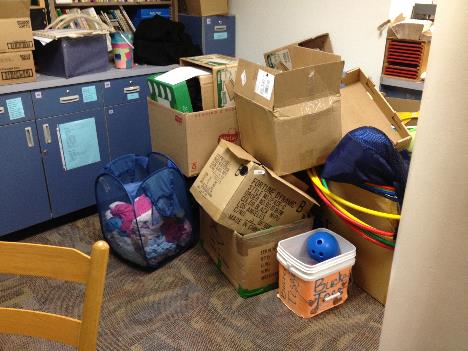 Class clutter generates problems – Dawn H. Gouge, University of Arizona
Cultural Control
27
Use physical and mechanical practices and controls to reduce pests - These include trapping rodents and insects, using correct drainage and mulching landscapes and keeping vegetation trimmed away from buildings
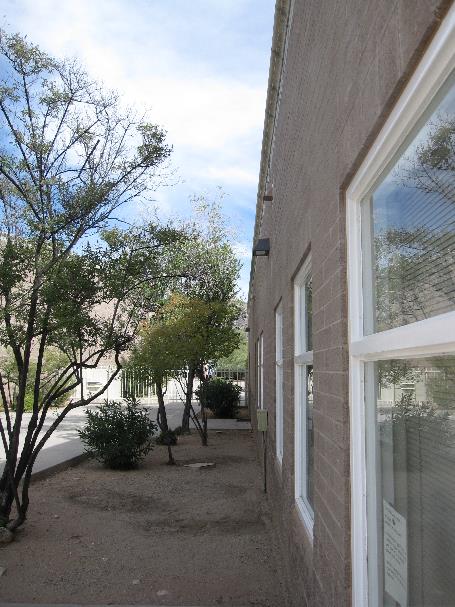 Vegetation should be trimmed away from buildings, and open damp soil areas indicate irrigation emitters that should be capped – Dawn H. Gouge, University of Arizona
Chemical and Biological Pesticides
28
Only use pesticides when necessary  
Use effective pesticides and application methods 
Read pesticide labels prior to purchasing and approving their use to help ensure they can and will be used according to the EPA-accepted label, state laws, local ordinances and your school district policy
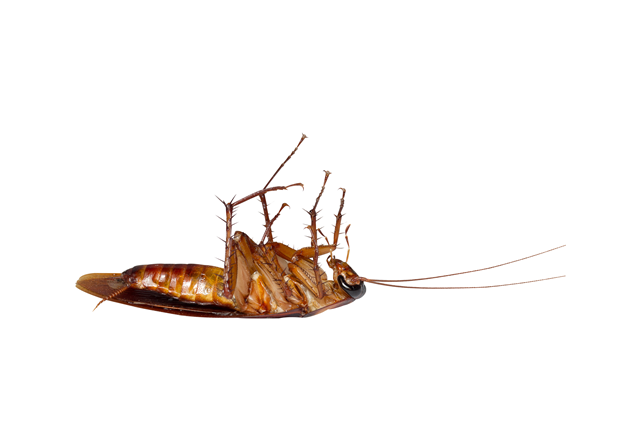 IPM Plan Implementation
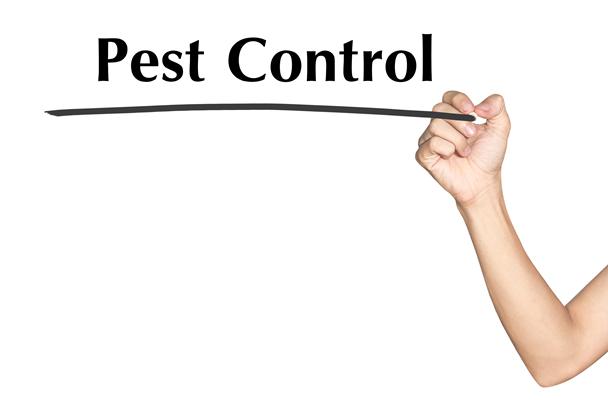 29
Periodically review the IPM Plan implementation to ensure that all steps can and are being followed (annual review is recommended)
Periodically revisit the Plan to determine whether it is effective and if there is a need to revise it to keep up with the community’s needs and goals?
Conduct annual evaluations of pesticide use to monitor and document trends in pesticide use including toxicity of products and amounts applied
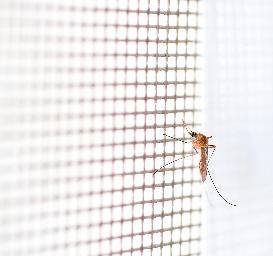 Secure Formal Approval of an IPM Policy and Plan
30
It is helpful to document the formal acceptance and endorsement of the IPM Policy/Plan by:
The District Environmental Health Committee 
The District superintendent
The School Board 
The State Department of Education or Tribal Council
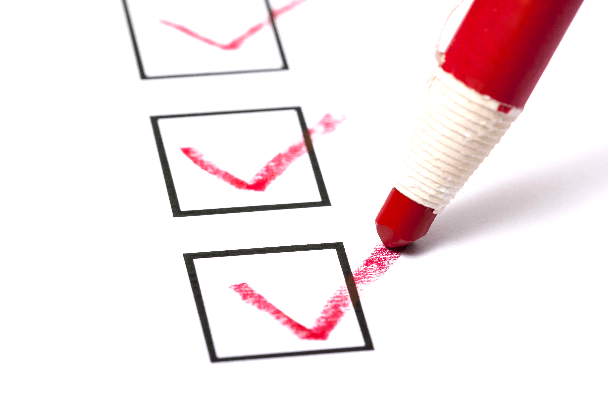 Implement an IPM Plan
31
Implement an IPM Plan to:
Manage pests effectively and economically
Minimize the risk associated with pests and pest management practices
Maintain a safe, healthy, and beautiful facility
Proper implementation of an IPM plan can reduce pesticide use and risk of exposure to pesticides and pests
IPM Plan Implementation
32
Monitoring – Reporting – Action Protocol
Monitoring is an important requirement and the backbone of an IPM program
Information gathered will be recorded, reported and maintained by appropriate parties
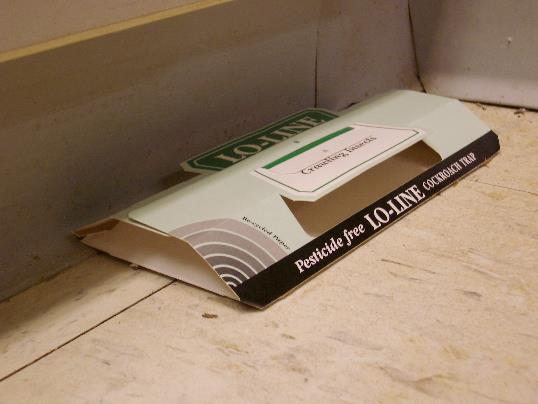 Pest monitoring trap – Dawn H. Gouge, University of Arizona
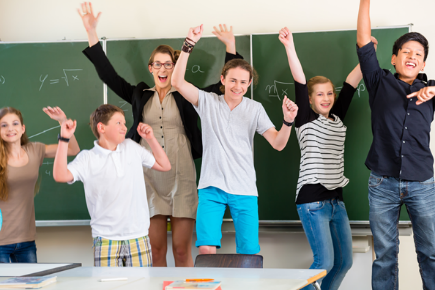 How to Enforce Your IPM Policy
33
Educate, train and communicate with all faculty, administrators, staff, students and parents regarding IPM, pests and pesticide safety
Procure qualified IPM services through contracted service provider and/or well-trained staff
Schedule time for school personnel to receive annual training provided by the IPM Coordinator (or designee)
Work with the IPM Coordinator to make sure families, community members and staff are notified in advance of pesticide applications
References
34
School IPM Plan Template http://ag.arizona.edu/apmc/westernschoolIPM.html#pubs
Model Pesticide Safety and IPM Guidance Policy for School Districts by EPA Center of Expertise for School IPM http://www.epa.gov/pestwise/publications/ipm/Model-School-IPM-Policy.pdf 
How to Develop an Integrated Pest Management (IPM) Policy and Plan for Your School District. PENN STATE. http://extension.psu.edu/pests/ipm/schools/facilitiesmanagers/resourcespaschools/faq/ipmschoolplan